GCom
GCom is a P2P system
All peers should have the same responsibility
There shouldn’t be a central component except for naming service
View synchrony is not required
Member that left the group can join as a new member
No need to store state data in a secondary storage
Java RMI doesn’t implement multicast
Iterate through the group view
No need to implement heartbeat
Failures can be detected during communication
GCom
No need to include UML diagrams conataining the classes 
High level design diagram is sufficient
Message queues/buses such as JMS, ActiveMQ, ZeroMQ are not allowed
The debugger is important
Think about the debugger from the start
Gcom-Architecture
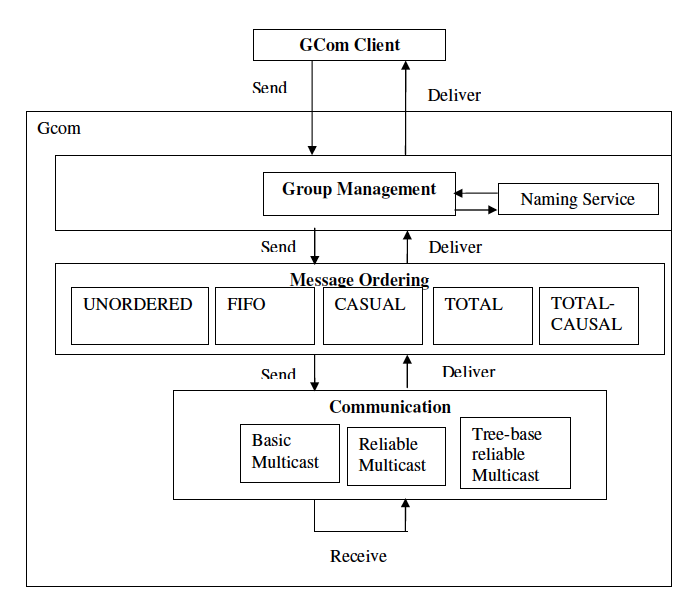 No need to include UML diagrams conataining the classes 
High level design diagram is sufficient
Message queues/buses such as JMS, ActiveMQ, ZeroMQ are not allowed
The debugger is important
Think about the debugger from the start
Gcom-Group Management
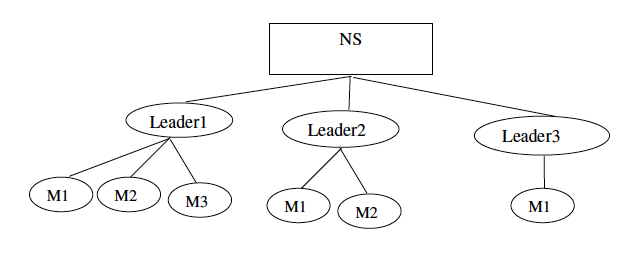